Abhaile nó Sa bhaile?			  Stór focal
Déan plé leis an duine in aice faoi na difríochtaí idir na focail:








An féidir libh sainmhíniú a thabhairt ar na focail thuas?

Abair na focail amach os ard. An féidir libh na difríochtaí – ó thaobh fuaimnithe de – a dhéanamh amach?

Roghnaígí na focail chearta le cur sna habairtí seo:

Níl mé ag dul ____________ go dtí a seacht a chlog.
Cén t-am a bheidh tú ____________?
Tá mo dheartháir ____________, tháinig sé ó Londain.
Tháinig mo dheartháir ____________ ó Londain aréir. 
Conas a théann tú ____________ ón scoil gach lá?

Cumaigí dhá abairt leis an bhfocal abhaile iontu; agus dhá abairt leis na focail sa bhaile iontu.
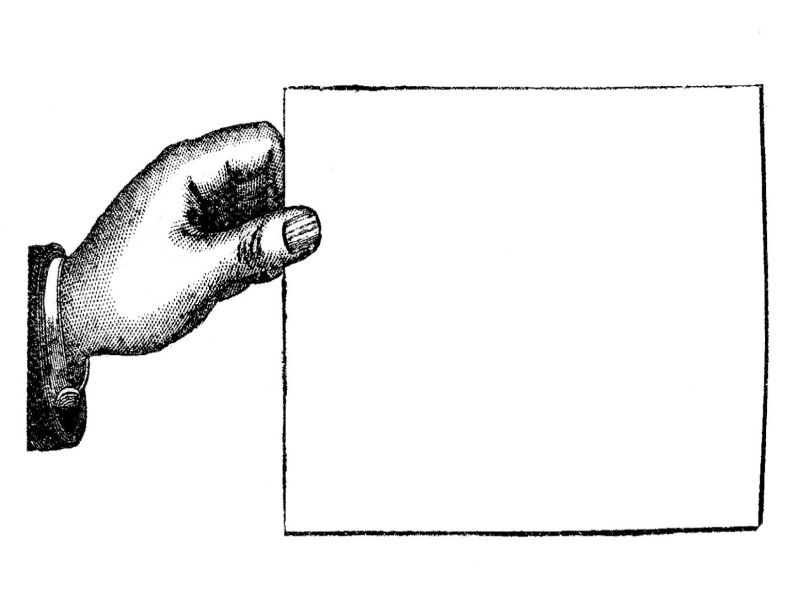 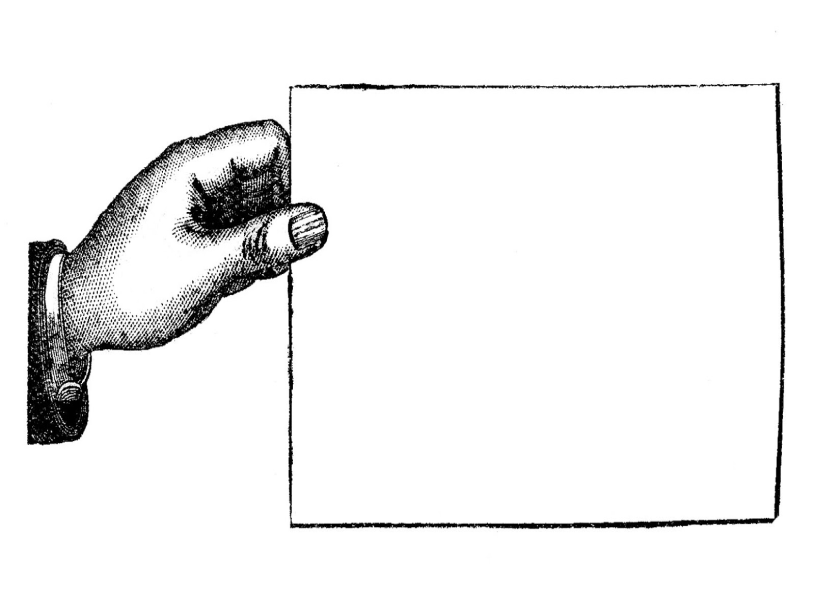 Sa bhaile
Abhaile
Abhaile nó Sa bhaile?			  Treoracha
Is ceacht gearr é seo a chuideoidh leis na daltaí idirdhealú a dhéanamh idir na focail: abhaile agus sa bhaile. Is minic a mheasctar iad. 

Moltar seans a thabhairt do gach beirt na ceisteanna a phlé le chéile ar dtús sula bpléifeá féin na freagraí leis an rang iomlán. Is féidir nóiméad nó dhó a thabhairt do gach beirt an chéad cheist a plé le chéile; agus ansin an cheist sin a phlé leis an rang ar fad. Is féidir leanúint ar aghaidh mar sin leis na ceisteanna eile. 

Freagraí
Níl mé ag dul abhaile go dtí a seacht a chlog.
Cén t-am a bheidh tú sa bhaile?
Tá mo dheartháir sa bhaile, tháinig sé ó Londain.
Tháinig mo dheartháir abhaile ó Londain aréir. 
Conas a théann tú abhaile ón scoil gach lá?